Teoria das Relações Internacionais I: Teorias Clássicas
Cristiane Lucena
Roteiro
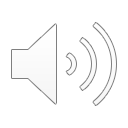 Aula anterior e locus deste texto e discussão no programa do curso

Edward Carr (1939/2001)
Vinte Anos de Crise (1919-1939) 

Questionário
Vinte Anos de Crise
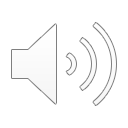 Parte III: Política, Poder e Moral
 Como Edward Carr se relaciona com o realismo político em Morgenthau?
 Questões técnicas versus questões “políticas”
 Morgenthau publica “A Política entre as Nações” em 1948, enquanto Carr publica “Vinte Anos de Crise” em 1939
 Uso da análise histórica
Edward Carr e Hans Morgenthau
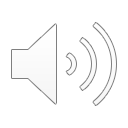 A ditadura das grandes potências como “lei da natureza” em política internacional
 Referência ao estado de natureza de Hobbes e a Maquiavel
Ditadura denunciada por autores “utópicos” como uma política malévola
A política de poder e o (dilema) da segurança
“O fracasso em reconhecer que a força é um elemento essencial da política viciou, até agora, todas as tentativas de se estabelecer formas de governo do meio internacional, e confundiu quase todas as tentativas de se discutir o assunto (p. 140).”
Poder Político na Esfera Internacional
Poder militar
Autodefesa
Impossibilidade da guerra de objetivos e engajamento limitados
Poder econômico
Associação entre poder econômico e poder militar
A riqueza como fonte de poder político (mercantilismo)
Contraposição ao liberalismo econômico do Século XIX
A noção de autarquia como instrumento de defesa
Sanções econômicas e bloqueios
Indissociabilidade entre poder político e poder econômico
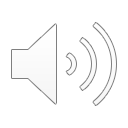 Poder Político na Esfera Internacional
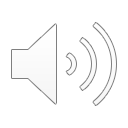 III. Poder sobre a opinião
“Mas quando falamos de propaganda hoje em dia, pensamos principalmente naqueles outros instrumentos cujo uso a educação popular tornou possível: o rádio, o cinema e a imprensa popular.”  (p. 174)
A regulamentação da mídia
O papel da “moral” e do Direito Internacional na propaganda política
Ações e políticas que buscam respaldo na “moral”
Ações e políticas que estão amparadas pelas normas do Direito Internacional
Limitações da propaganda internacional
Atividade
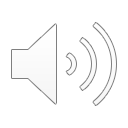 Como as três noções de poder político em Carr nos ajudam (ou não!) a analisar o acordo comercial entre a União Europeia e o Mercosul, no contexto atual?
 Poder militar
 Poder econômico
 Poder sobre a opinião